Discipline in engineering
Marion Andrew Fondevilla
Aug 7, 2014
IED 2nd period
Agricultural  engineering
What is agricultural engineering?
What does a agricultural engineer do?
How to become an agricultural engineer?
Three steps:
Degree
License 
Certification
Areas of interest to Agricultural Engineers
Design of ag. machinery, equipment, and structures
Environmental control systems, cooling and ventilation
Energy Conservation
Crop production-seeding, tillage and irrigation practices
Soil & water conservation
Animal production and care
Biofuel production and utilization on the farm
Post harvest processing, handling and storage
Precision farming technologies, machine vision, GPS
Farm operations and management
Farm safety, security and ergonomics
Machinery
Coffee bean            Harvester
Tree Trimmer
Tomato Harvester
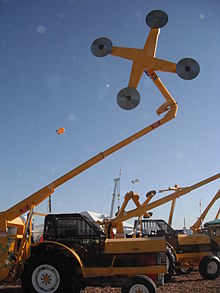 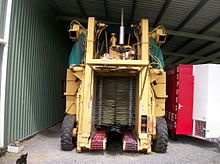 Machinery
Backhoe Loader
Broadcast Seeder
Manure Spreader
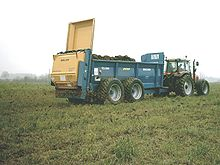 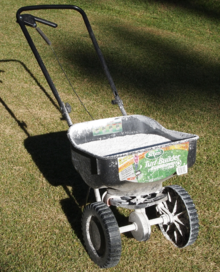 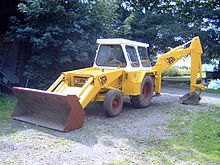 Thank you For listening guys!